160 cm GNKD塑闪测试（202503批次）
邹世明
2025.04.27
耦合器件测试
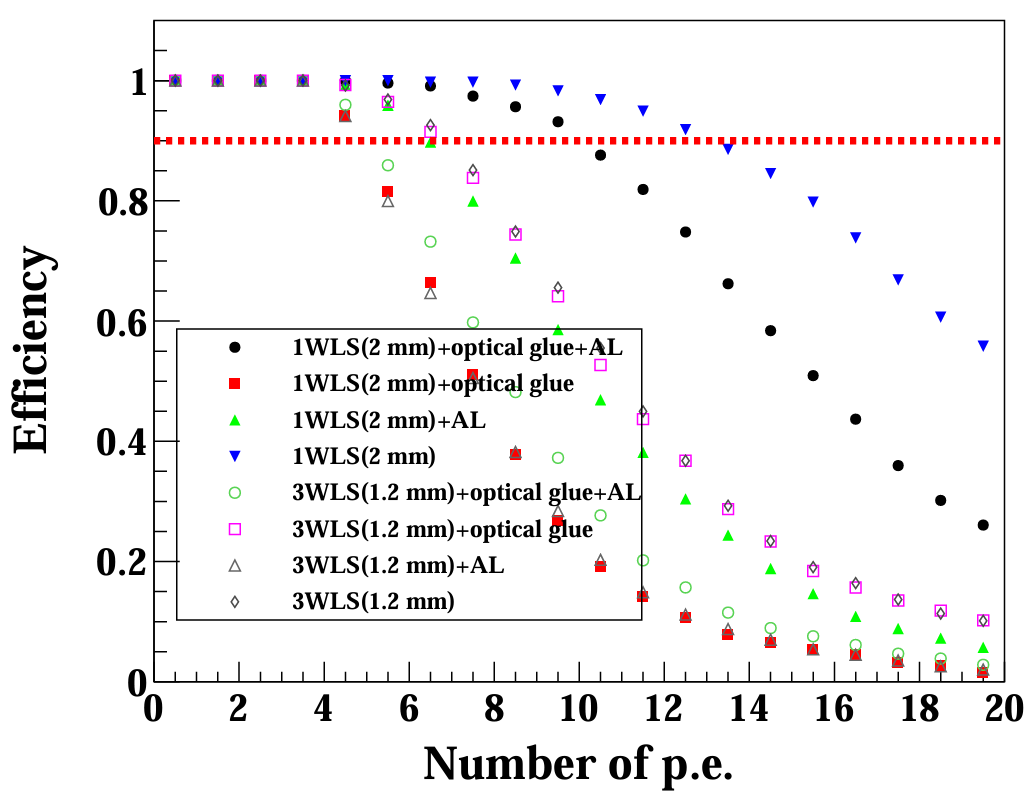 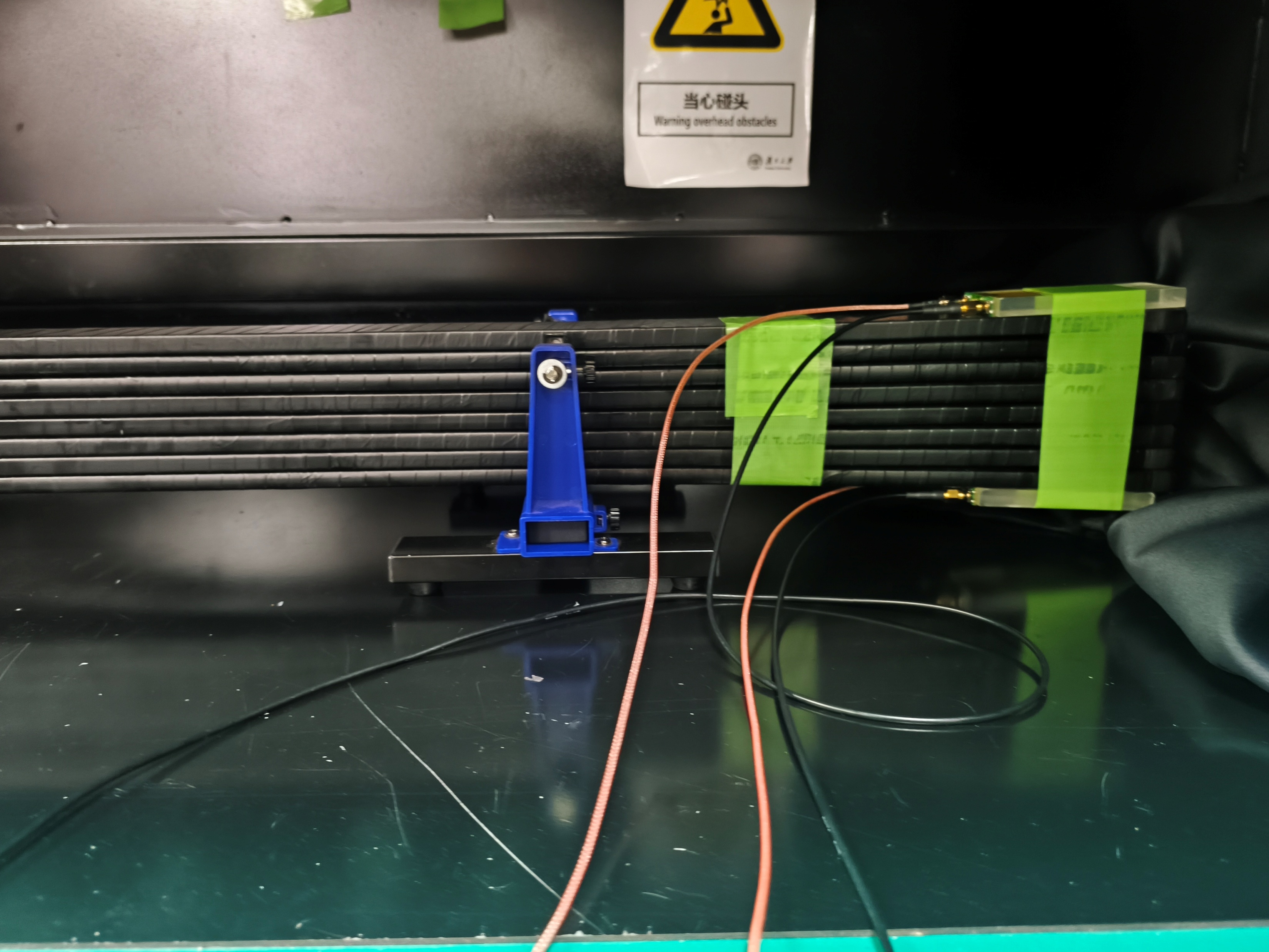 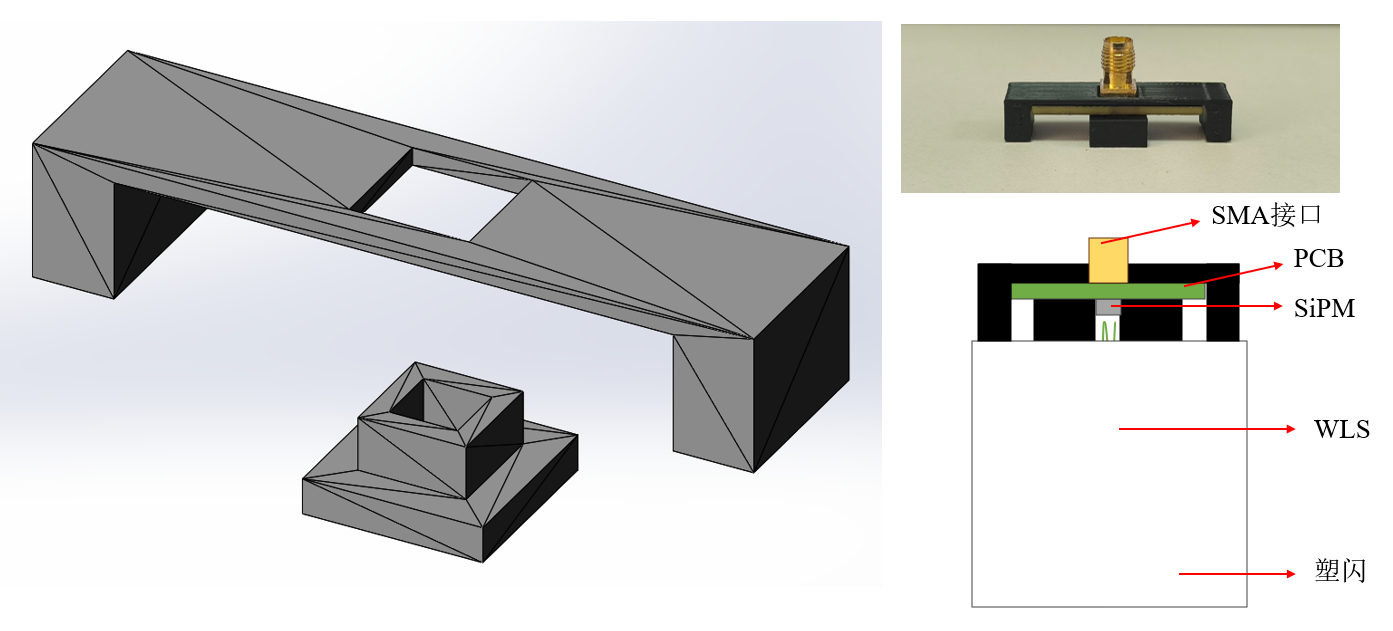 Trigger在最远端时的效率随着光电子阈值的关系。
耦合器件缺陷：1. 光纤与SiPM较远。
	                 2. 光纤未固定。
		 3. 结构不够坚固
耦合器件缺陷：1. 光纤与SiPM较远。
	            2. 光纤未固定。
耦合器件测试
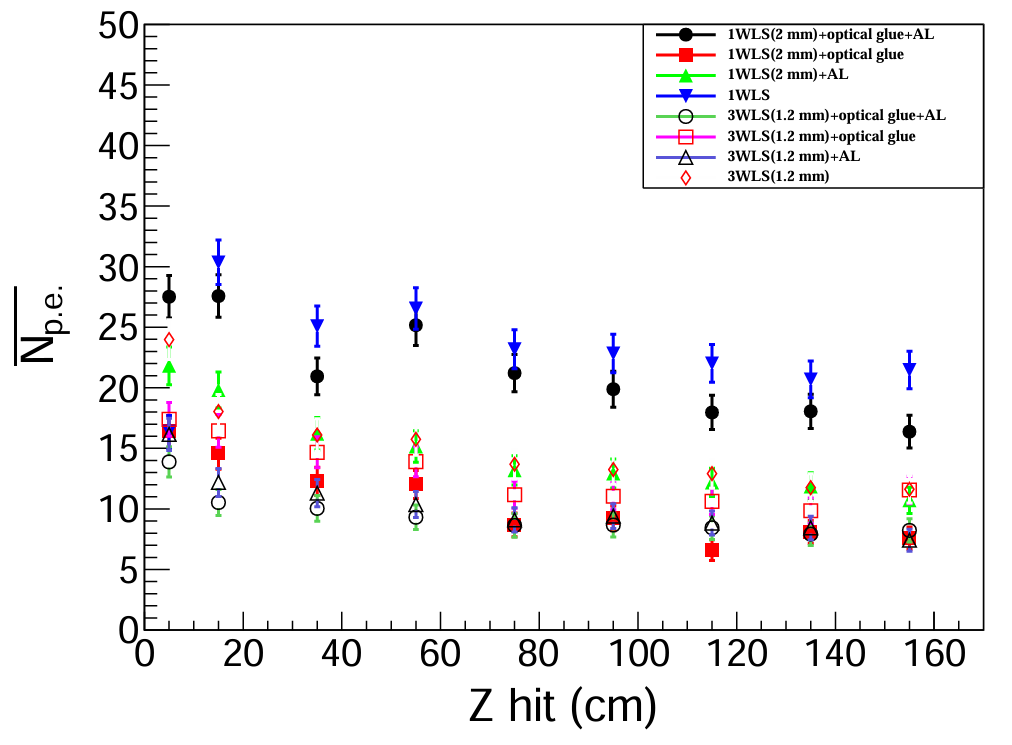 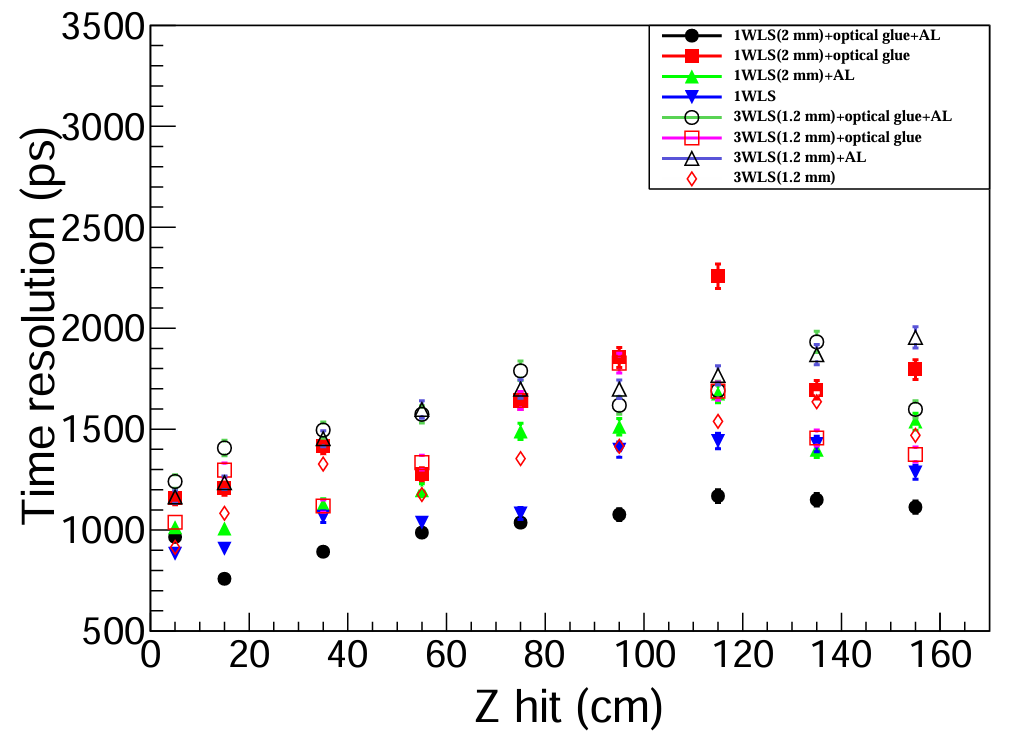 平均光子数随Trigger位置的关系
时间分辨随Trigger位置的关系
2 mm 光纤测试
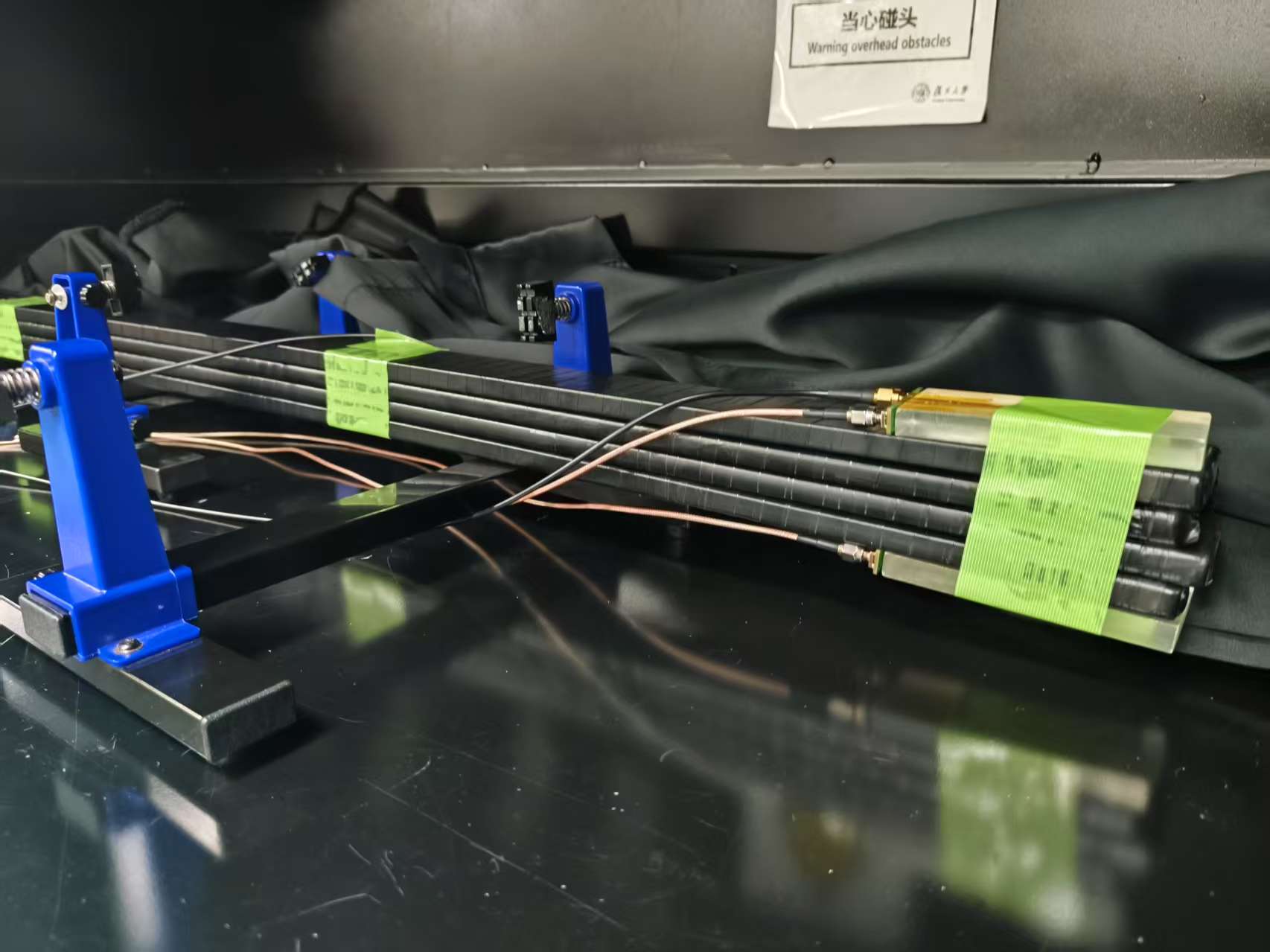 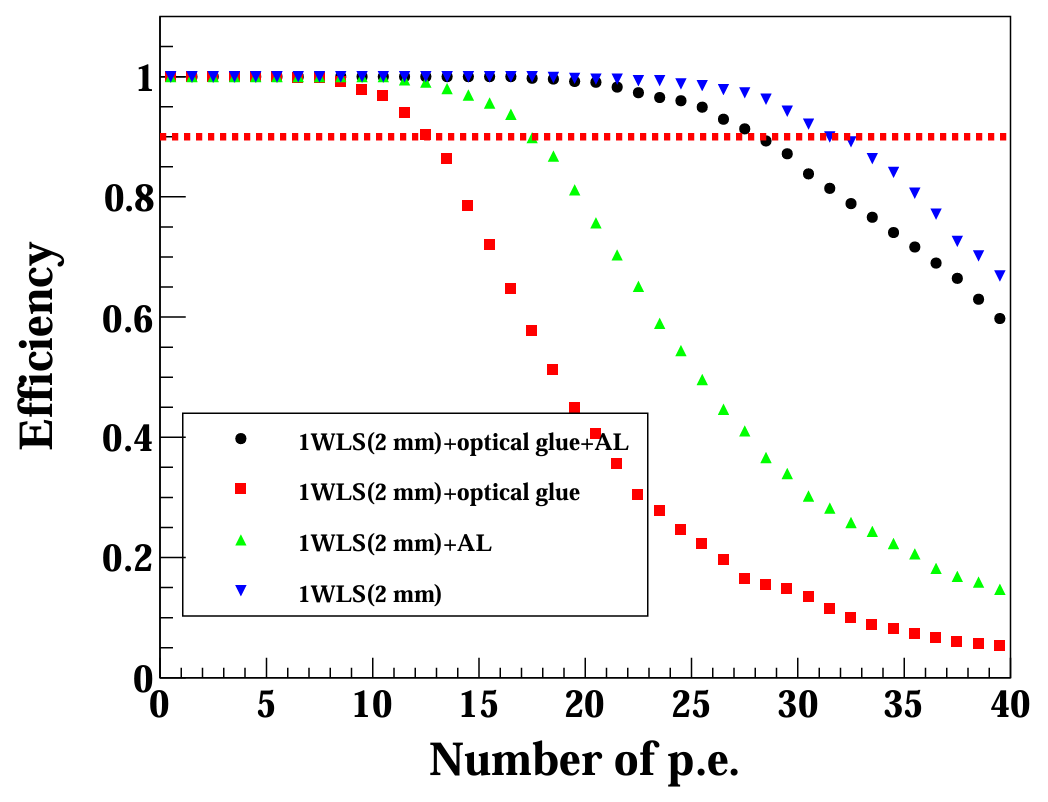 耦合为热熔胶固定，且在SiPM (EQR 20-3030)与光纤空隙中塞满硅油。
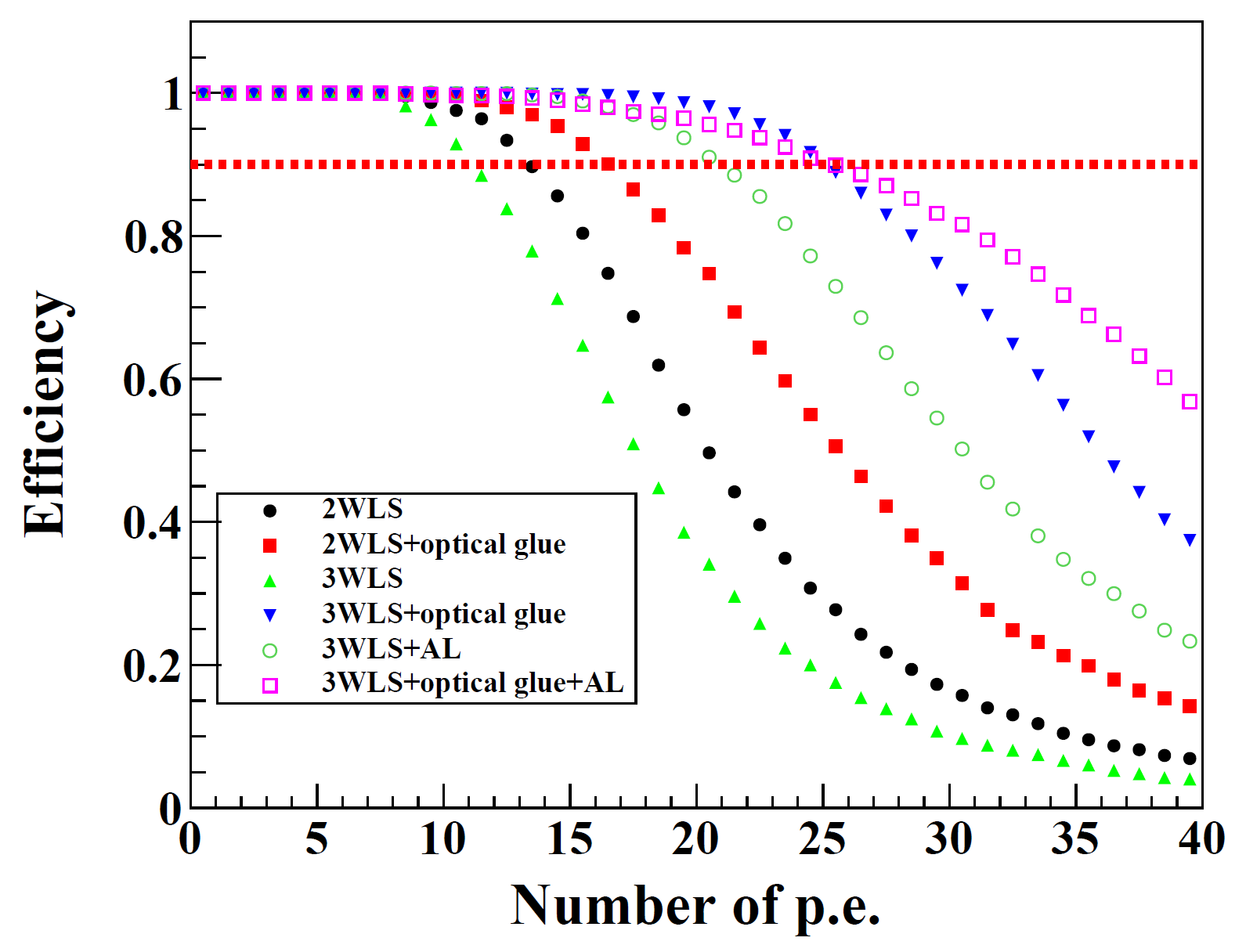 1.2 mm光纤在最远端的测试结果。
塑闪+WLS (2mm) 系统在最远端时的效率随着光电子阈值的关系。
2 mm 光纤测试
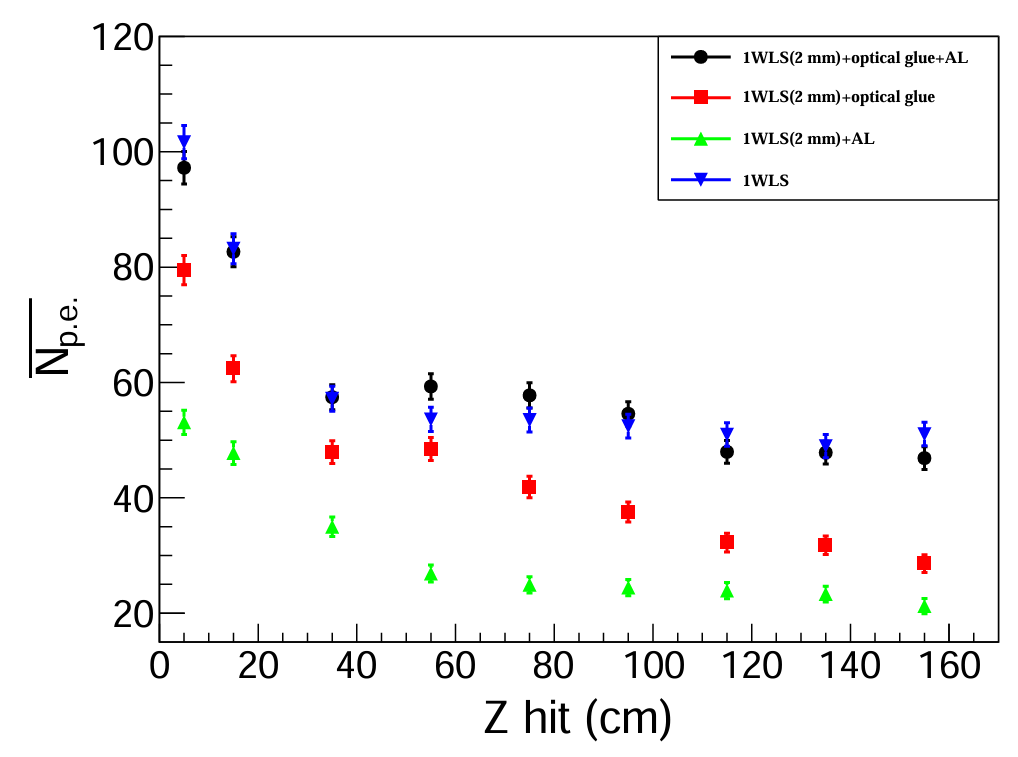 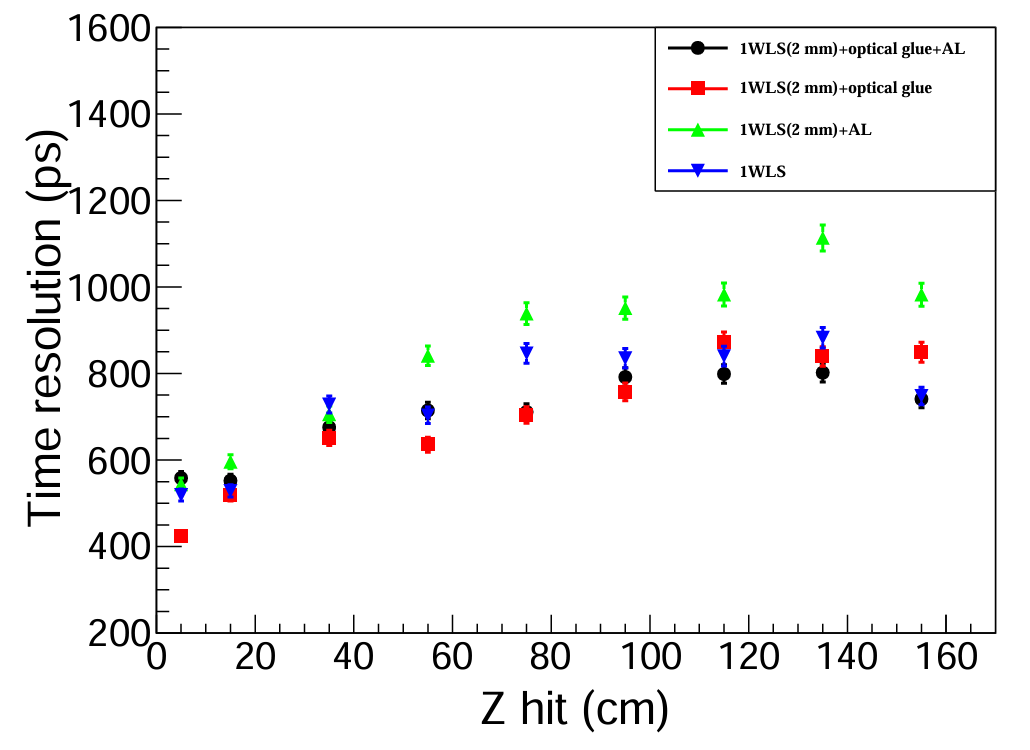 平均光子数随Trigger位置的关系
时间分辨随Trigger位置的关系
BACK UP
1.2 mm 光纤时间分辨与光子数分布
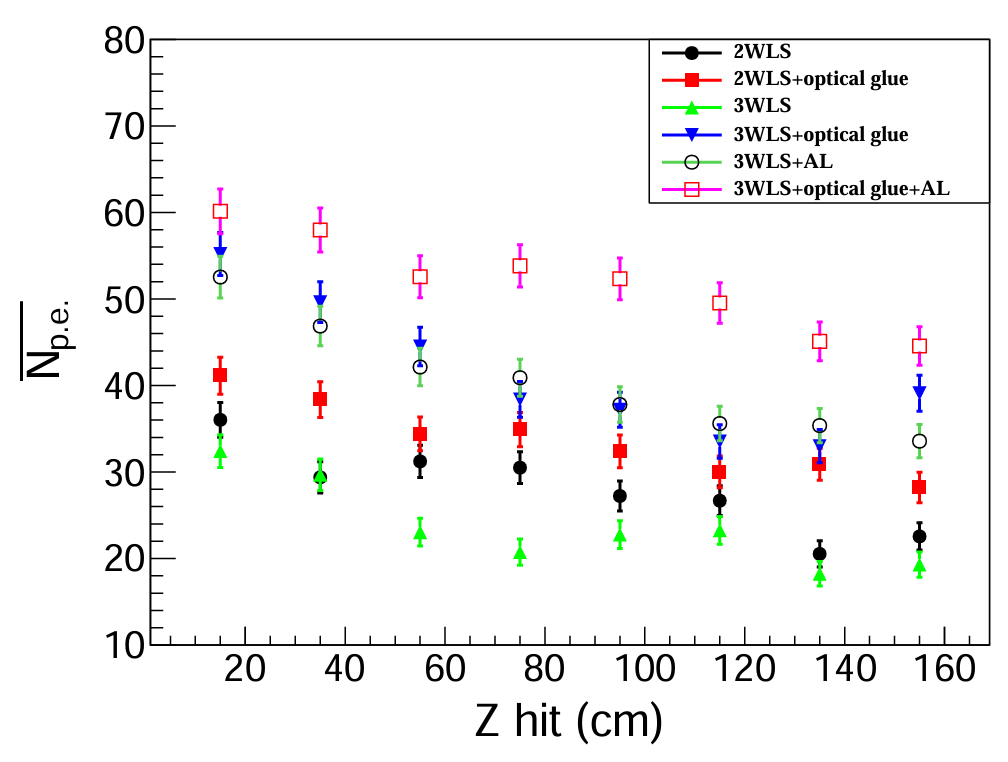 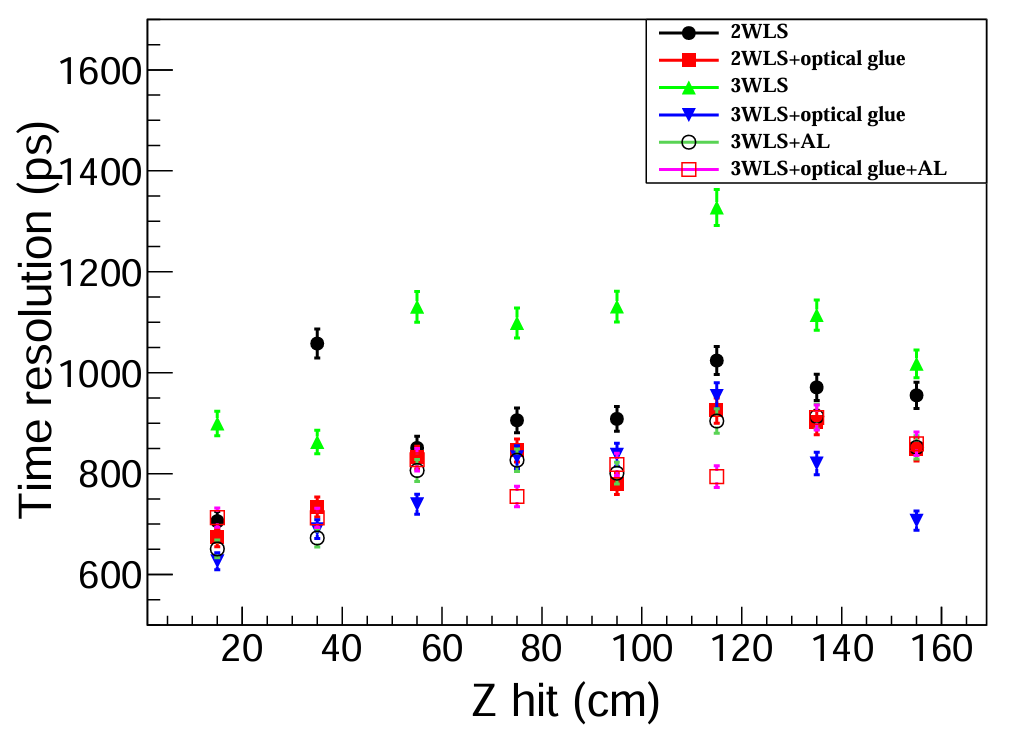 2 mm 光纤效率与阈值的关系
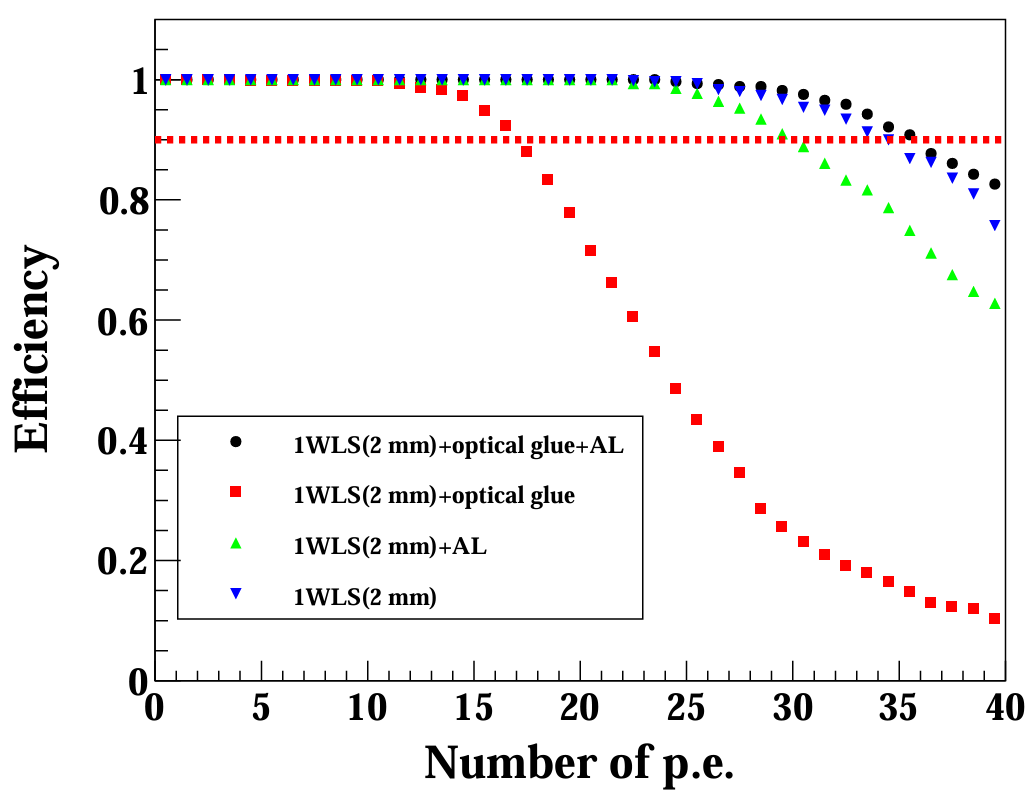 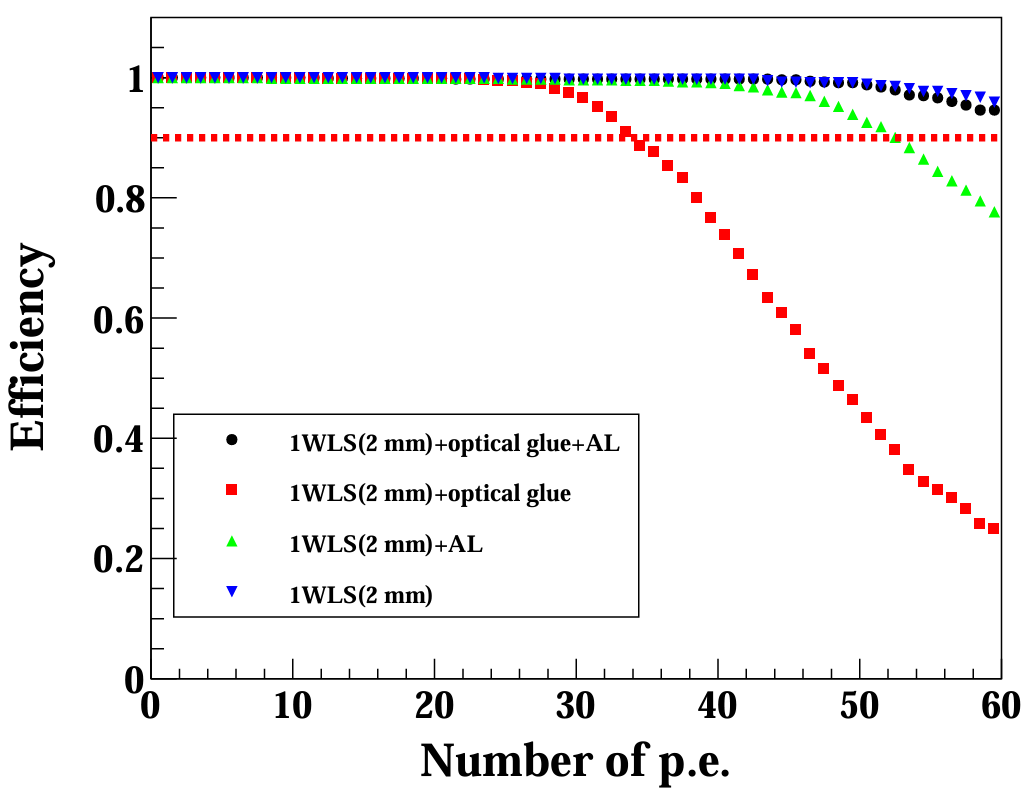 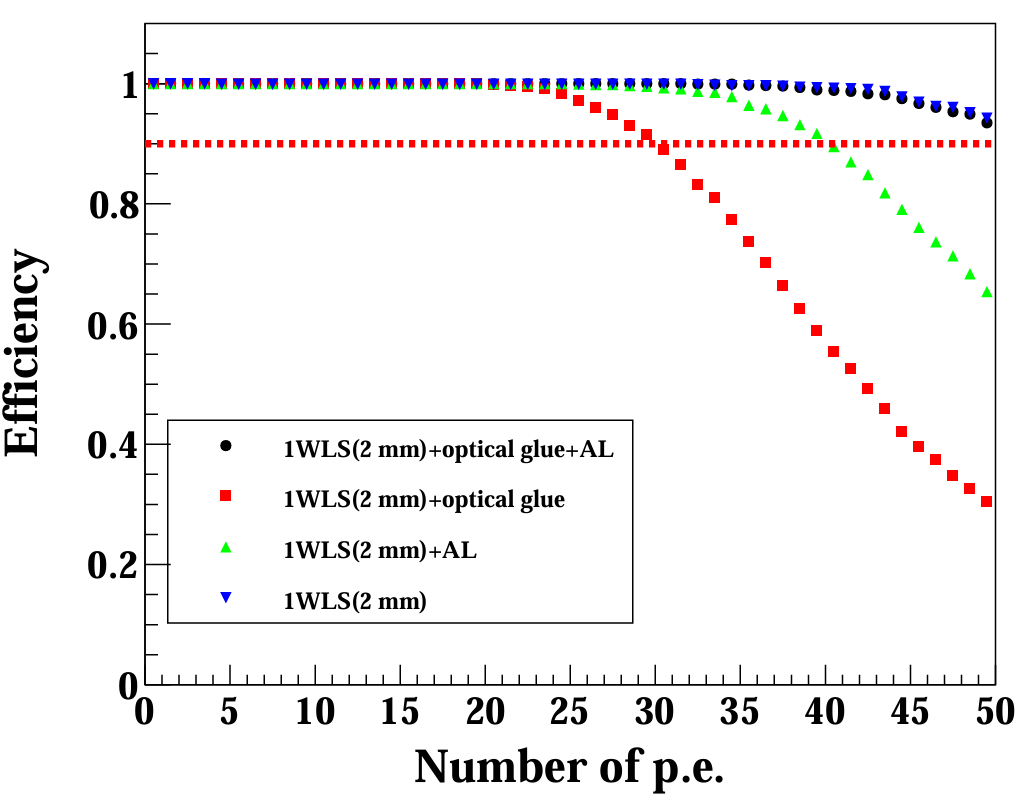 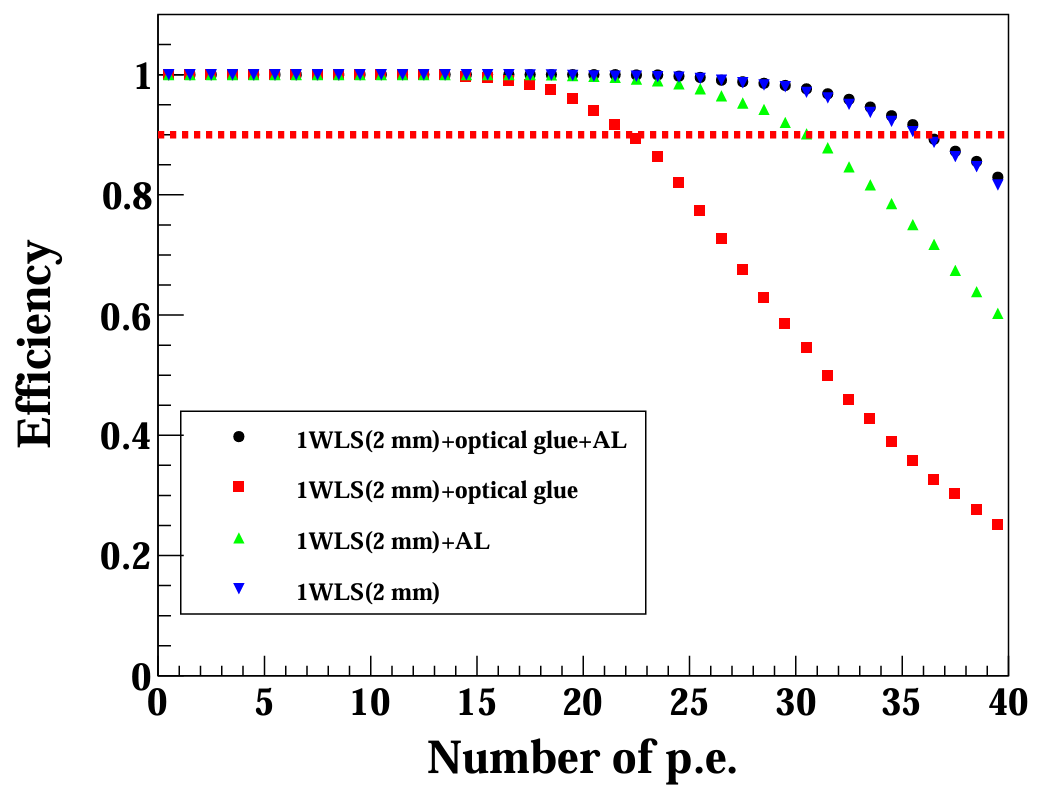 5 cm
15 cm
35 cm
55 cm
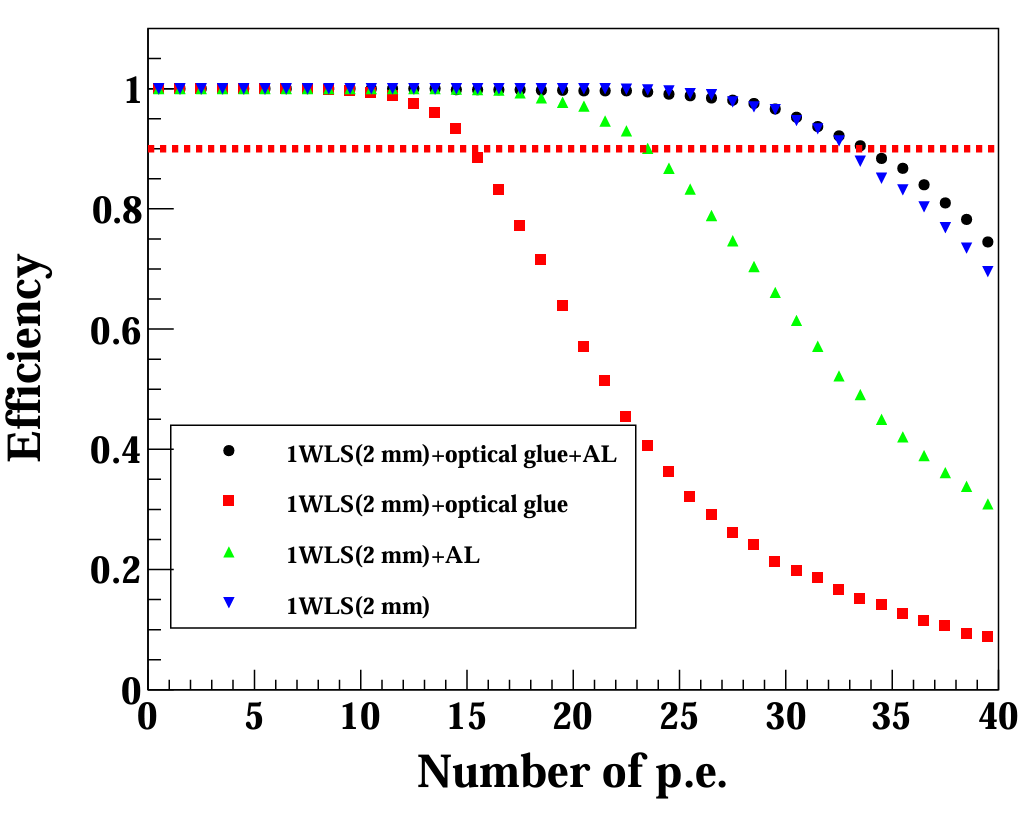 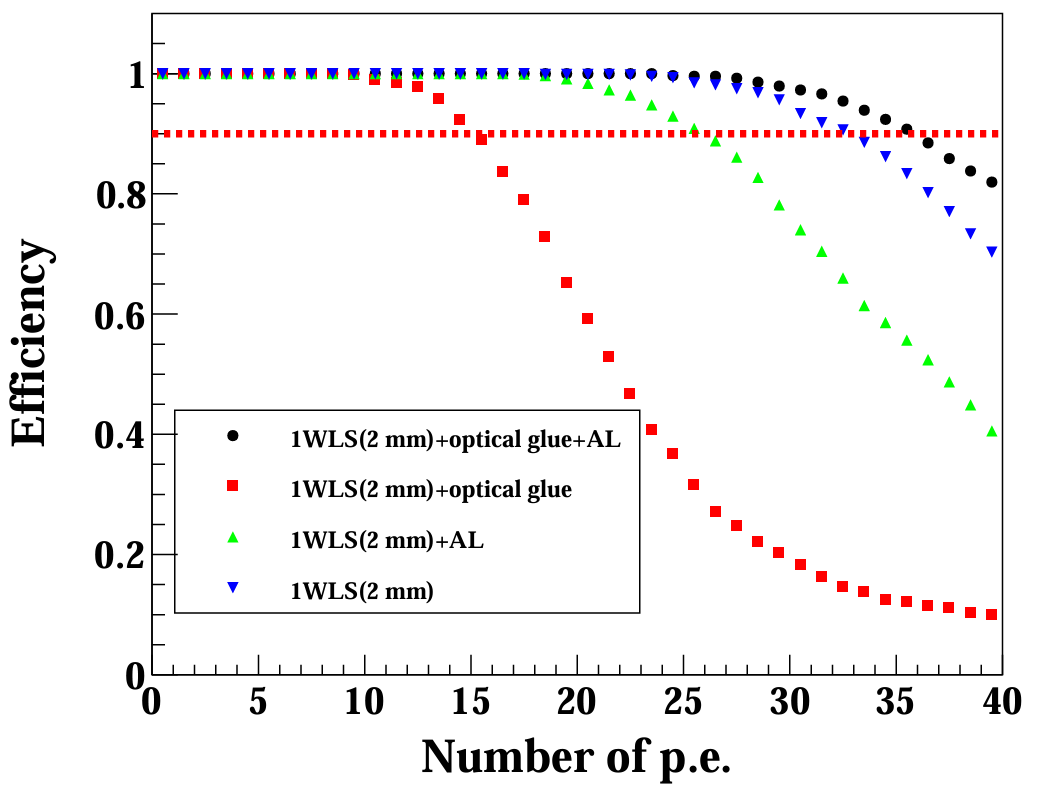 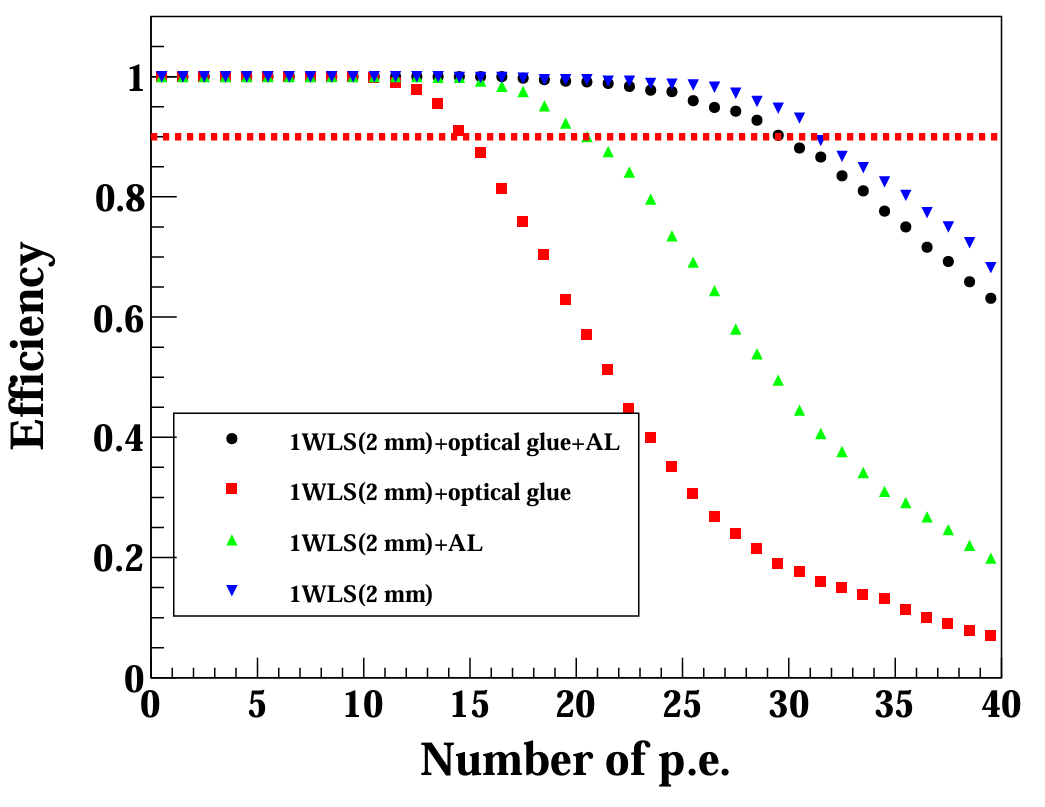 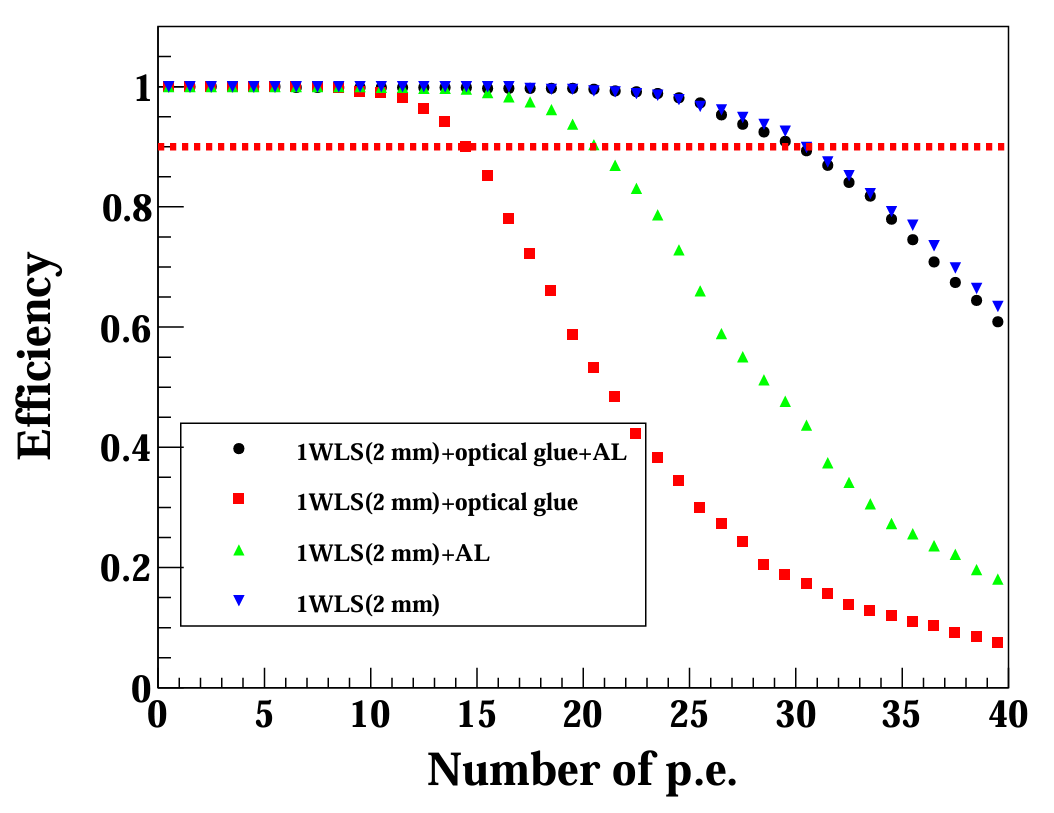 75 cm
95 cm
115 cm
135 cm